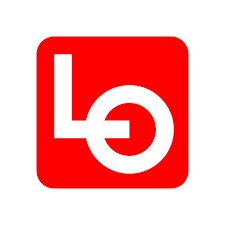 Saker som blir forlikt/trukket før avgjørelse av Trygderetten eller de alminnelige domstoler

v/ LO-advokat ph.d. Imran Haider
1. Eksempler fra advokathverdagen
Forlik etter at saken bringes inn for lagmannsretten
Enighet om at Trygderettens kjennelse er ugyldig 
Allerede i tilsvaret 
Skjer, men mer sjeldent

Forlik inn mot hovedforhandlingen
Vitne- og dokumentbevis
Anført lovforståelse aksepteres
Gjerne et vedtak i tilknytning til forliksinngåelsen

Har kontroll på hva som skjer i mine egne saker, men ikke hva som skjer i andre saker med samme spørsmål
2
Likhetsprinsippet i forvaltningsretten
Artikkel «Statens forlikspraksis i trygdesaker», 2013
«En annen begrensning i forliksadgangen for staten følger av likhetsprinsippet i forvaltningsretten. Selv om saker sjelden er like, tilsier prinsippet likevel at like tilfeller skal behandles likt. Ifølge Graver tilsier hensynet til likhetsgrunnsetningen «en kontroll med at det ikke oppstår forskjeller som er tilfeldig umotiverte».29 Som pekt på av Frihagen står likhet «ikke bare... som et mål og en norm, men som et direkte rettslig prinsipp som legger rettslige bånd på forvaltningens skjønnsutøvelse. Det må legges til grunn at dette er et prinsipielt utgangspunkt med stor rettslig vekt».30
Spørsmålet vil ofte være om «hvorvidt de momentene som forvaltningen har lagt  vekt på for å skille mellom sakene er saklige slik at de kan begrunne forskjellsbehandling..,»31 En velbegrunnet endring av forvaltningspraksis vil normalt være innenfor rammene av regelverket.»
3
Grensen mellom rettsanvendelse og bevisbedømmelse
Det sies gjerne at det er lite å utlede av forlikssakene
I jussen skilles det gjerne mellom bevisbedømmelse og hva som er rettsanvendelse
Ofte glir vurderingene over i hverandre 
Typisk vil det være når loven bruker skjønnsmessige uttrykk 
«uaktsomt», «vesentlig», «alvorlig og varig sykdom», «arbeidsevne nedsatt med minst halvparten», «gjennomgått hensiktsmessig behandling» mm
4
Eksempel: 
Beskrivelse av hva en person klarer å gjøre og ikke klarer med sykdomsplagene. Er arbeidsevnen nedsatt med minst 50 %?
NAV, TRR sier at kravet ikke oppfylt kravet, og det tas ut stevning 
Helsetilstanden er den samme, men innhenter erklæringer eller påberoper leger som vitner 
Kan hevdes at nye bevis har ledet til beslutning om å inngå forlik  
Men man kan også utlede noe rettsanvendelsen
Høyere terskel for å anse noe for bevist
Strengere krav til kravet om at arbeidsevnen er nedsatt med minst 50 %
Her bør NAV ha systemer som fanger opp lignende tendenser
5
Diffuse lidelser som utmattelsessyndrom/ME
Artikkel «Statens forlikspraksis i trygdesaker», 2013

«TRR-2005-3059 illustrerer et forlik mellom partene som bygger på en endret forståelse av rettsreglene fra statens side. Saken gjaldt spørsmålet om tilleggspensjon til unge uføre. Etter folketrygdloven § 3-21 kan en person som blir ufør før fylte 26 år få medregnet framtidige pensjonspoeng med minst 3,50 for hvert år. Vilkåret er at det må gjelde en «alvorlig og varig sykdom, skade eller lyte som er klart dokumentert». Bestemmelsen innebærer fordeler for unge uføre ved beregningen av størrelsen på uførepensjon og alderspensjon.
Problemstillingen i kjennelsen var bestemmelsens rekkevidde ved diffuse lidelser som utmattelsessyndrom/ME. Kan diffuse lidelser i det hele tatt anses «klart dokumentert»? Trygderetten omgjorde avslaget og innvilget framtidige pensjonspoeng etter folketrygdloven § 3-21. Det ble vist til at det var inngått forlik av staten i tilsvarende saker. 
…
6
Diffuse lidelser som utmattelsessyndrom/ME
…
	«Denne rett legger til grunn at det på bakgrunn av de nevnte forlikene i ankesakene 		01/02719 [TRR-2001-2719] og 03/02567 [TRR-2003-2567] og 03/05991 [TRR-2003-	5991], endringene av retningslinjene og det forhold at retten ikke finner det riktig å 	praktisere en strengere lovforståelse enn trygdemyndighetene, er åpnet for å tilkjenne ung 	uførfordel i uføresaker til personer med ikke dokumenterbare lidelser etter en konkret 	vurdering.»

Før denne kjennelsen ble Trygderetten orientert om sakens videre skjebne, men det er sagt at denne saken bidro til endre på dette
7
Dagpenger til EØS-borgere
Bodd i Norge i arbeidsperiodene og reist til hjemlandet i friperioder 
Nordsjøen  

Om «vendt tilbake» til hjemlandet etter å ha blitt arbeidsledig – betydning for om rett til dagpenger fra Norge

Aksept for at man kan reise hjem på besøk en langhelg 

Min sak: En som hadde blitt arbeidsledig en stund før jul, han reiste hjem, kom tilbake litt ut i januar og meldte seg til arbeidsformidlingen  

Det var enighet om foreleggelse for EFTA, men staten aksepterte så at personen var omfattet av norske dagpengeregler
8
Dagpenger til EØS-borgere
Rundskriv tar litt høyde for dette nå, jf. NAVs rundskriv til EØS-avtalens bestemmelser om trygd, pkt. 4.3.4:

«Trygderetten har uttalt at kravet om opphold i Norge ikke kan praktiseres så strengt at det forhindrer den arbeidsløse ikke-grensearbeideren å reise tilbake til bosettingslandet på besøk, jf. TRR-2017-222.
Ved kortere reiser tilbake til bosettingslandet der arbeidssøkeren ikke har stilt seg til rådighet for arbeidsformidling der, men kun oppholder seg der i en tidsbegrenset periode av f.eks. familiære, rekreative eller andre praktiske årsaker, anses arbeidssøkeren ikke å ha vendt tilbake til bosettingslandet etter ordlyden i artikkel 65 nr. 2.
NAV må i slike tilfeller avdekke hva som var bakgrunnen for oppholdet i dialog med bruker.»
9
Hvordan bør man håndtere forlikstilfellene?
Artikkel «Statens forlikspraksis i trygdesaker», 2013

«For at Trygderetten og de alminnelige domstoler skal kunne korrigere feil fra forvaltningen, er det en forutsetning at endringen av forvaltningspraksis etter forlik er gjort kjent for disse instansene. NAVs rundskriv inneholder ikke opplysninger om endringer av forvaltningspraksis har bakgrunn i forlik.36 Trygderetten blir heller ikke systematisk orientert om slike endringene på andre måter, så som formelle møter.37
Så lenge Trygderetten ikke gjøres kjent med eventuelle endringer av forvaltningspraksis som følge av forlik, vil denne trolig falle tilbake på forvaltningspraksisen den tidligere har gitt aksept til. På denne måten vil den nye og mer gunstige praksisen ikke bli lagt til grunn overfor andre personer i tilsvarende situasjon. En endring av forvaltningspraksis på grunnlag av forlik i en slik «lukket» prosess kan således ha betydelige rettssikkerhetsmessige problemer knyttet til seg.38
Forlik med ukjent bakgrunn gir også rom for spekulasjoner.»
10
NOU 2020: 9 Blindsonen, pkt. 16.5 Likebehandling, særlig når staten inngår forlik
«Det skal ikke være avgjørende for utfallet av en søknad om søker får tildelt den ene eller den andre saksbehandleren, eller om en søker er kranglevoren eller slår seg til ro med forvaltningens behandling i førsteinstans; befolkningen skal kunne ha tillit til at søknader vurderes etter de samme kriterier. Dette innebærer at Nav må legge til grunn lik lovforståelse i like saker. Der vedtak bygger på gal anvendelse av rettighetsbestemmelser i trygdemottakers disfavør, må andre vedtak som lider av samme feil vurderes omgjort. Der feilen består i EØS-strid, kan det etter omstendighetene til og med foreligge plikt til omgjøring. I tillegg synes det temmelig selvsagt at fremtidig praksis bør justeres.
Når den regelforståelsen omgjøringer og forlik bygger på ikke kommer til uttrykk i rundskrivene til den aktuelle ytelsen, og dermed heller ikke i etterfølgende praktisering av regelverket, utfordrer dette det grunnleggende prinsippet om at like saker skal behandles likt.
Det er derfor særlig viktig at Nav har tilstrekkelig faglig kompetanse og gode nok rutiner til å sikre at endringer av lovforståelsen i enkeltsaker kommuniseres videre.»
11
Har det skjedd endringer siden 2013 og 2019?
NAV har en mulighet til å opprettholde en omstridt forståelse uten åpenheten
NAV har anledning til å bringe til uenighet for de alminnelige domstolene og EFTA
Kan eventuelt arbeide for å skaffe hjemler fra lovgiver på områder det trengs 
Viktig for tillitten til NAV at NAV er transparente
12